Social Media Brief
Title:
Business Unit:Business Lead:Date of brief:
Direct Reputational Goals
Transformational Engineering
Going Green
Intervening for a just society
Brief Sheet
Get Who? * Who are you key audiences?
To do What? * What do you want them to do?
How? * What is the indicator that this will have been achieved?
Budget:Cost Centre:Budget Holder: 
Activity Dates:
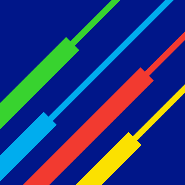 | Social Media Brief | September 2019
Brief Sheet
Assets? * Do you have existing assets?
Other Information?Add Background details here:
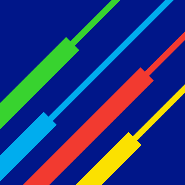 | Social Media Brief | September 2019